Детский сад общеразвивающего вида с приоритетным осуществлением деятельности по познавательно-речевому направлению развития детей № 1 «Колокольчик»(МБДОУ «Детский сад № 1 «Колокольчик»)
ПРОЕКТ
РАДУЖНАЯ НЕДЕЛЯ
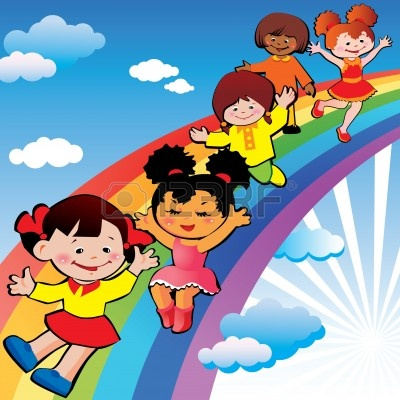 Тип проекта: творческий.
Вид: групповой
Длительность: краткосрочный (с  18 по 22 августа 2018  года) 
Направление: социально-личностное
Состав участников: родители и дети от 3-х до 7 лет, посещающих МБДОУ 
 «Детский сад № 1 «Колокольчик», специалисты (педагог-психолог, музыкальный руководитель), воспитатели.
Цель: расширение представления детей о разнообразии цветовой гаммы в окружающем мире.
Задачи:
осознание своих взаимосвязей с миром и своего места в окружающей действительности;
творческая самореализация (самовыражение в цвете);
развитие фантазии и творческого воображения;
развитие связной речи и способности составлять описательные рассказы с опорой на анализаторы;
развитие мелкой моторики рук.
Реализация проекта:
Понедельник: Занятие по цвету  «Цветик-семицветик» -педагог-психолог
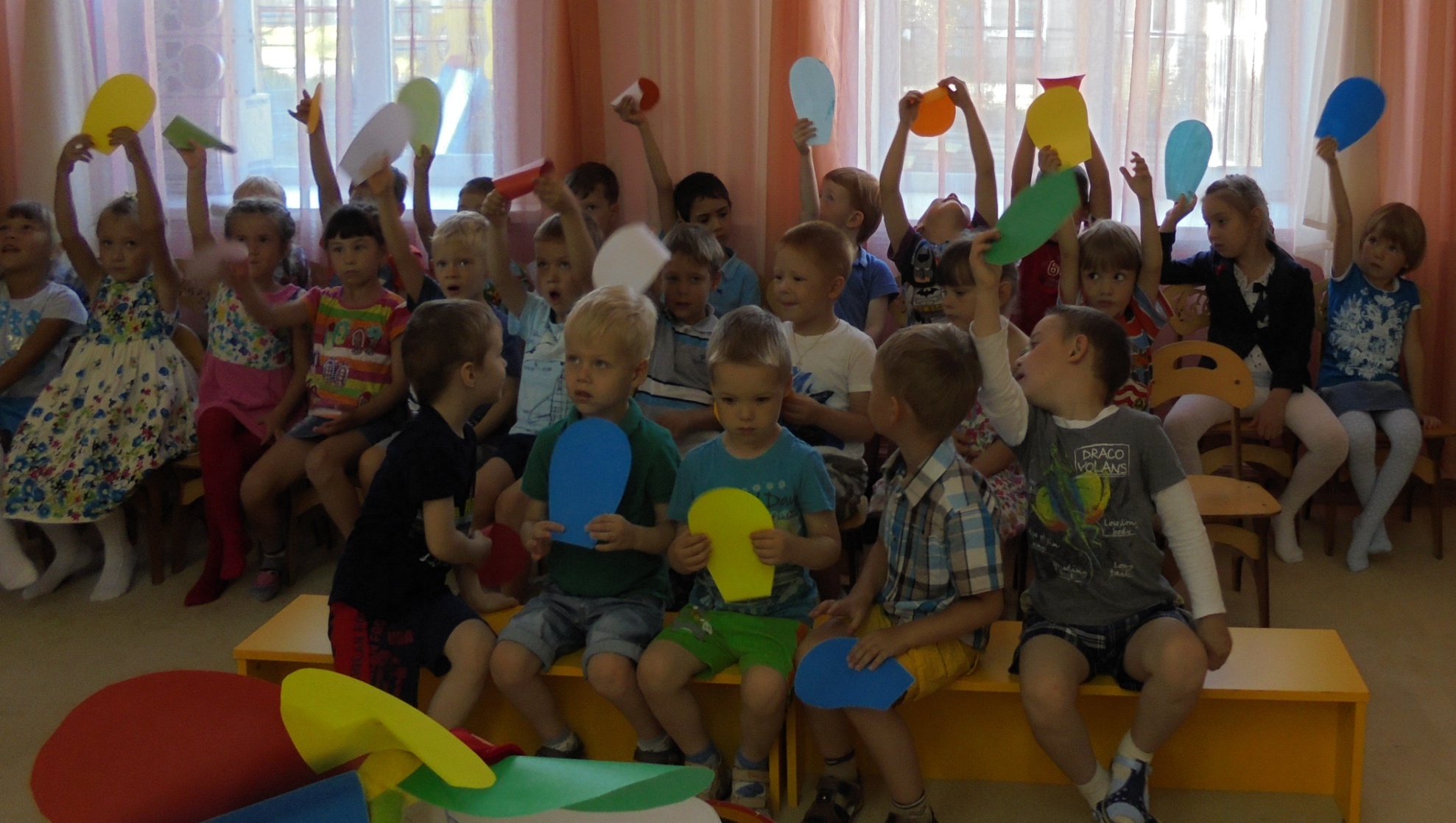 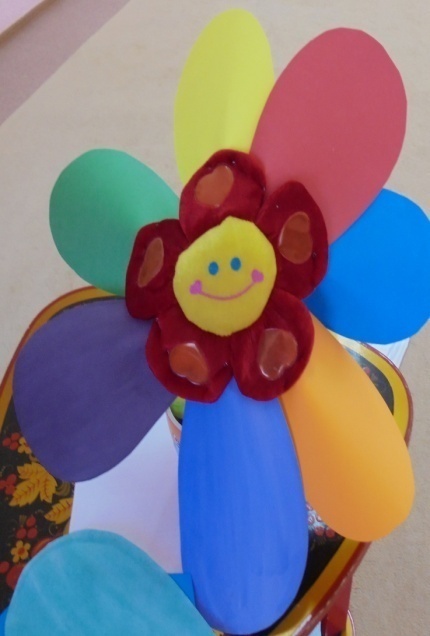 Вторник – занятие по цвету 						«Красный цвет»  -педагог-психолог
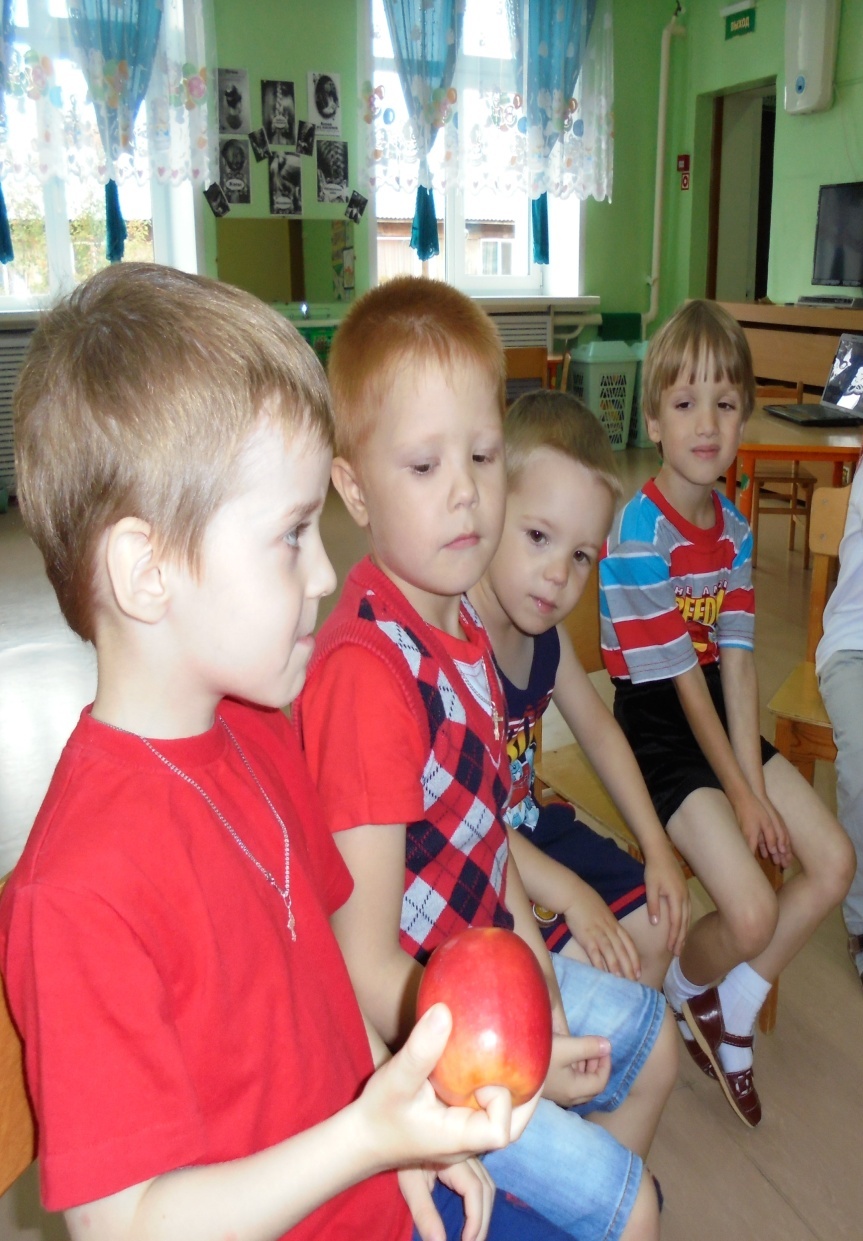 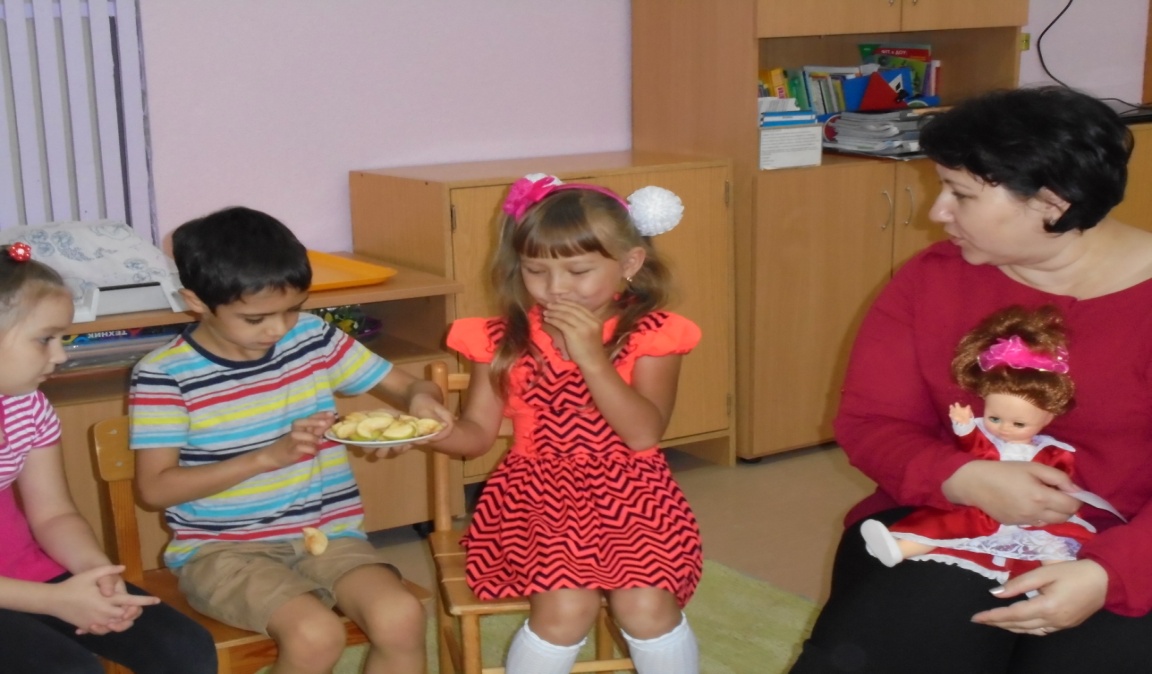 Среда – занятие по цвету «Желтый цвет» педагог-психолог. Развлечение - Музыкальный калейдоскоп.
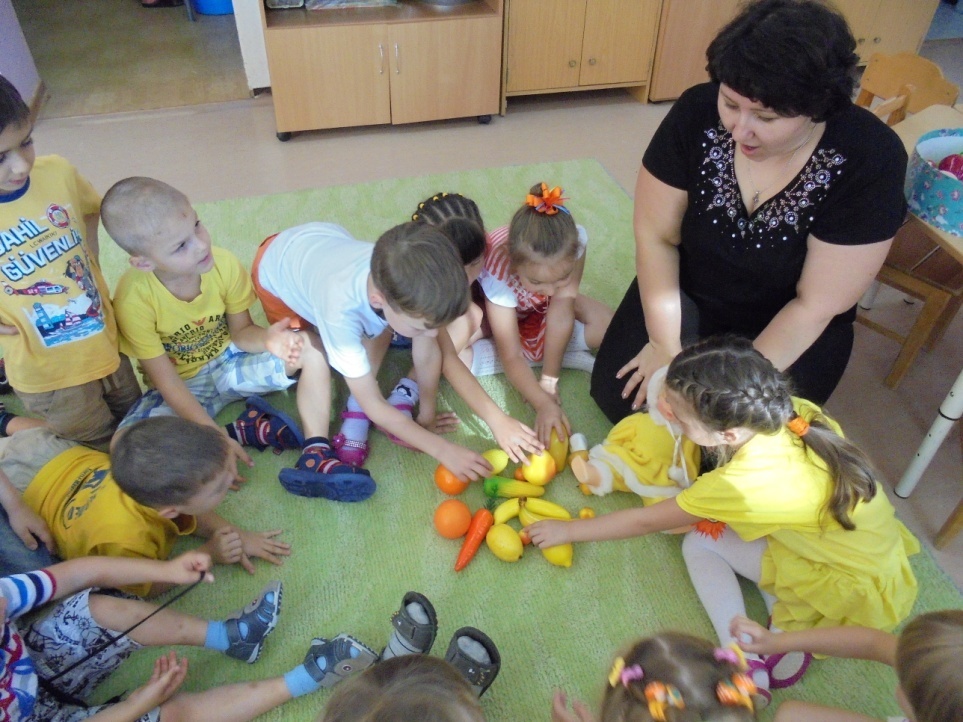 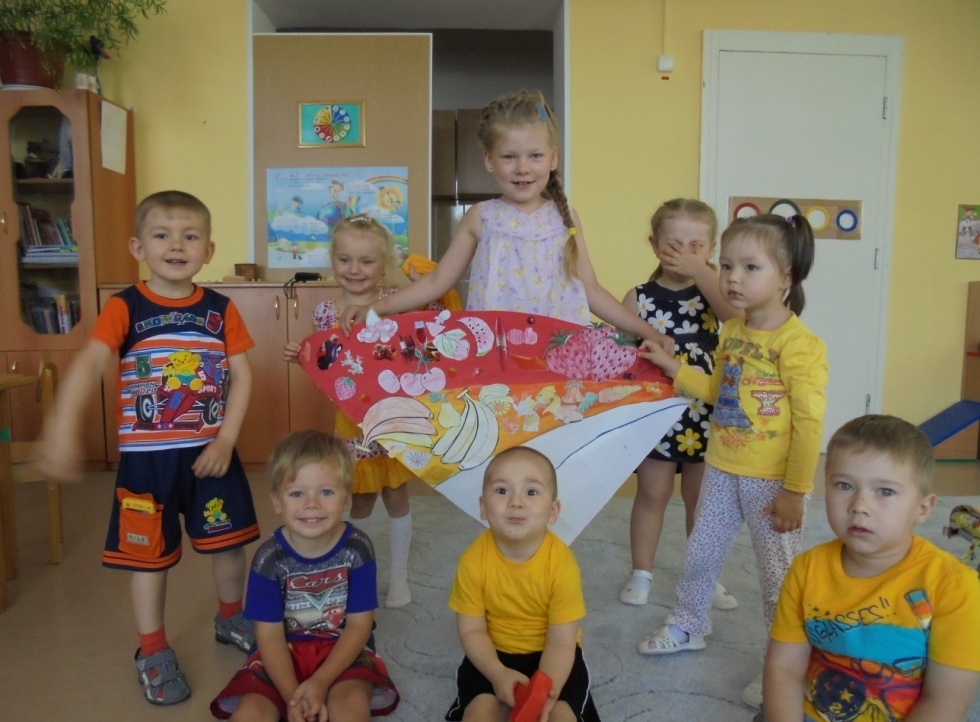 Четверг- занятие по цвету «Зеленый цвет» -педагог-психолог	Праздник «Разноцветный светофор» воспитатель: Марьина Н.И.
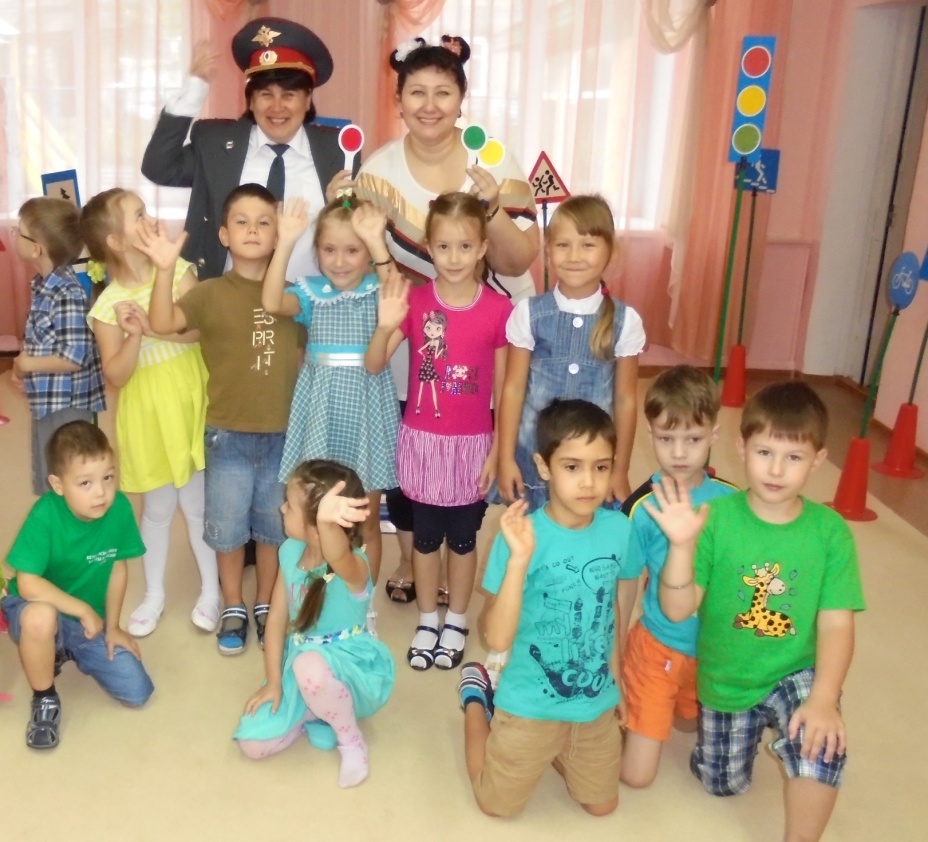 Пятница – занятие по цвету «Синий цвет» 						педагог-психолог
Праздник «Краски Лета»
Дополнительные формы работы:
Для старших и подготовительных групп воспитателями был организован просмотр мультипликационных  фильмов: «Петух и краски". «Похитители красок», «Лунтик и его друзья» - 93 серия «Краски», «Белочка и краски».
Были проведены беседы, чтение разноцветных сказок и историй (воспитатели групп).
Дети  старшей и подготовительной групп  закрепили  знания о цветах с помощью компьютерных игр: «Изучаем цвета», «Сосчитай цвета». (воспитатели групп) 
 Во второй половине дня в группах проходила творческая мастерская  - изготовление коллажа «Радуга". (воспитатели)
В течение недели родители совместно с детьми подбирали картинки, предметы в соответствии с цветом дня для создания коллажа «Радуга».  По возможности  родители одевали своих детей в соответствующий  цвет дня.
Продукт детской деятельности – 				 коллаж «РАДУГА»
Продукт деятельности педагогов  – 		1. «МЕТОДИЧЕСКАЯ КОПИЛКА»(сценарии всех занятий и развлечений)
2. Стендовая информация (педагог-психолог):-разноцветные пальчиковые игры-цветовой дизайн детской комнаты3. Памятка для родителей «Цвет в нашей жизни».